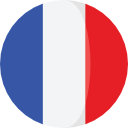 ROM1BFR02 
Francouzština II
(pro nefrancouzštináře)
LEÇON 9
Devoir à la maison
conjuguer son verbe au passé copmosé dans le tableau
  verbes_3e_groupe

devoir facultatif : 	leçon 8 : allez_hop_PC / ex. 8
				leçon 9 : PC_etre2 / tous les exercices